biztonsági tesztelés A közösségi élmény
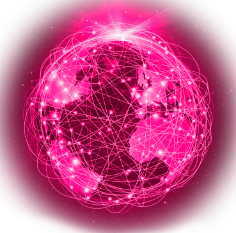 Hári Krisztián - Magyar Telekom
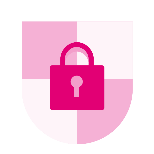 Copyright: CBS
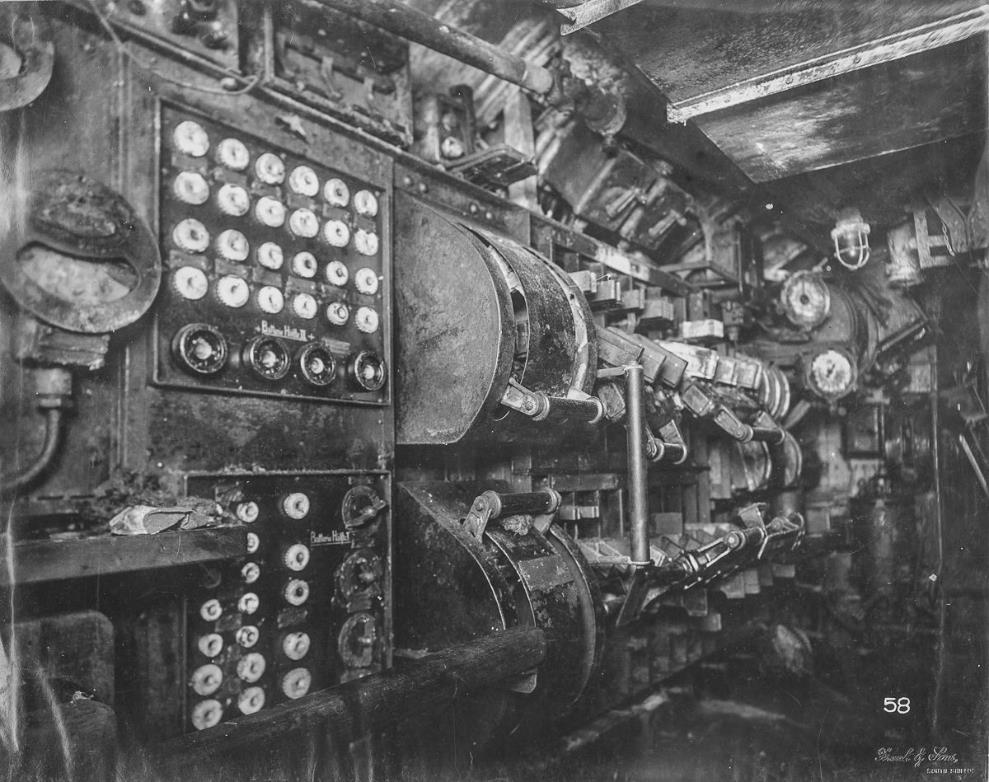 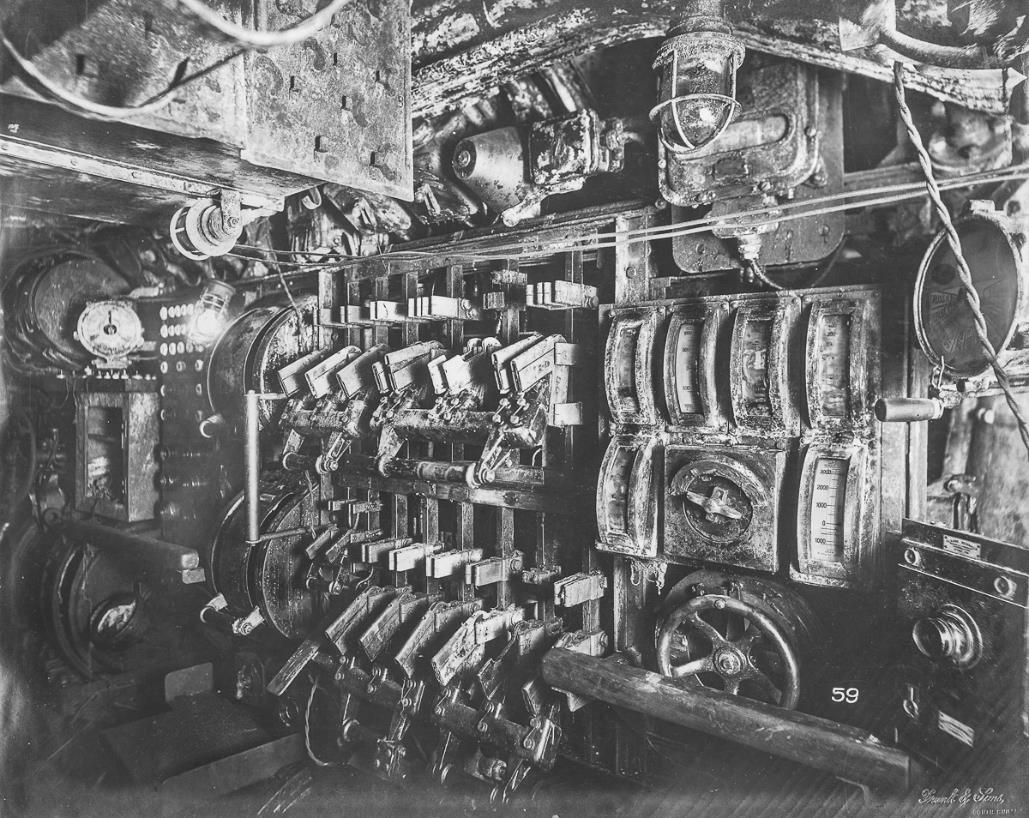 3
Copyright: TYNE & WEAR ARCHIVES & MUSEUMS
Penteszt
BUGS
PENTESTER
4
Copyright: Siyabona Africa
Bug bounty
BUG
HUNTERS
5
Copyright: The Walt Disney 
                    Company
Az alapok
Felelőségteljes 
nyilvánosságra hozatal
Hatály
Kizárások
Jutalmazás
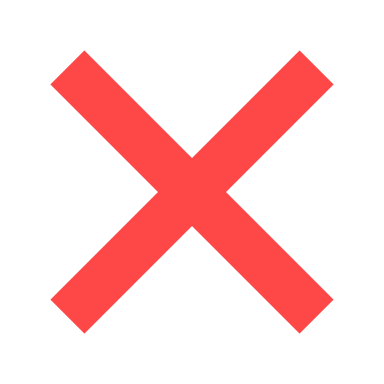 Retorzió
Javítás
6
Amit nem fogadunk
DoS/DDoS
HTTP/HTTPS jelzőbitek
SSL sebezhetőségek
Véletlenszerűen vagy brute-force 
módszerrel feltört jelszavak
Hitelesítési- és egyéb felhasználói adatok 
megszerzése pszichológiai manipuláció, 
adathalászat, spam…stb. útján
Rendszerinformáció megjelenítése
Lejárt, nem frissített külső szoftverkomponensből 
fakadó sebezhetőség
Automatizált sérülékenység-vizsgáló eszközök találatai
7
Ami érdekes
Code injection
Remote code execution
The general term for attack types which consist of injecting code that is then interpreted/executed by the application.
Security vulnerability that allows an attacker to execute codes from a remote server.
Stored XSS (nem kritikus rendszeren)
Stored XSS (kritikus rendszeren)
Type of injection, in which malicious scripts are injected into otherwise benign and trusted web sites.
Type of injection, in which malicious scripts are injected into otherwise benign and trusted web sites.
Authentication bypass
Sql injection
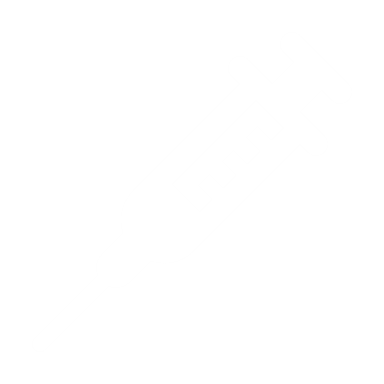 An attacker gains access to application, service, or device with the privileges of an authorized or privileged user by evading or circumventing an authentication mechanism.
A code injection technique, used to attack data-driven applications, in which nefarious SQL statements are inserted into an entry field for execution.
User data disclosure
8
folyamat kell
Visszajelzés
Bejelentés
Tesztelés, validálás
Teszt-eredmények dokumentálása
Dokumentálás tesztelőhöz rendelés
Kifizetés és javítás
Gyors ellenőrzés
9
Mire figyeljünk
1
Felelőségteljes nyilvánosságra hozatal
A bejelentő nem okozhat kárt a cégnek, csak neki jelenti be, nem módosít, nem töröl, nem menti az információt.
2
Hatály és feltételek
A program kiterjedtsége és a használható módszerek meghatározása.
3
Retorziók kizárása
Amennyiben a feltételeket követi a bejelentő, nem érheti semmilyen retorzió a bejelentéséhez kapcsolódóan.
4
Jutalmazás
Megfelelő jutalmazási keretek kialakítása és ezek fenntartása, a dicsőségfal publikálása.
5
Javítás
Minden megerősített sebezhetőséget, bugot a lehetőségekhez képest minél hamarabb javítani kell.
10
Copyright: Paramount 
                    Pictures
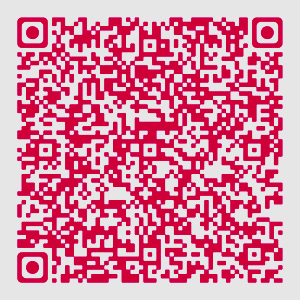 Köszönöm a figyelmet!
12